Functional Magnetic Resonance Imaging
Jan Petr
(Jan Kybic, Emily Falk, Tor Wager, Scott Huettel)
Department of Position Emission Tomography
Institute of Radiopharmaceutical Cancer Research
Helmholtz-Zentrum Dresden-Rossendorf
What is functional MRI (fMRI)
Using a standard MRI scanner to image brain activity through changes in blood oxygenation or perfusion.
Non-invasive, no ionizing radiation.
Good combination of spatial and temporal resolution.
3x3x3 mm3 voxels.
Repetition time in order of seconds.
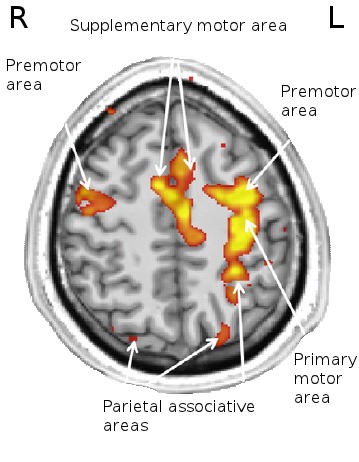 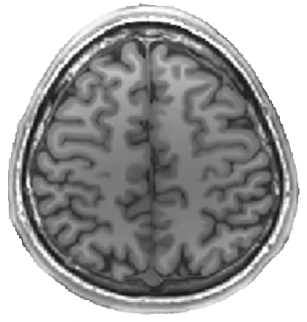 Contents
Brain anatomy
Motivation to study brain
Applications
Methods of function localization

Hypercapnia BOLD
Arterial spin labeling
Brain anatomy
Brain – center of nervous system.
Composed of neurons and neuroglia.
Neurons communicate through axons using electrochemical processes (from mm to m).
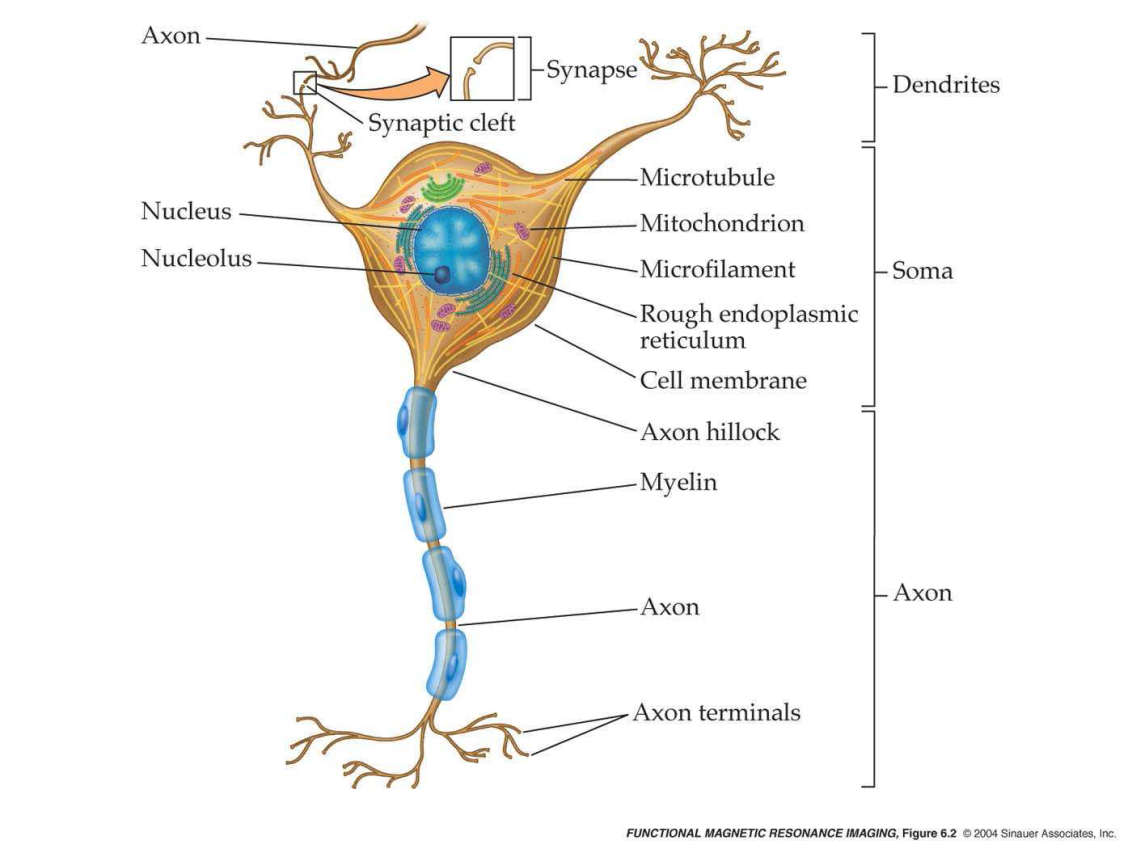 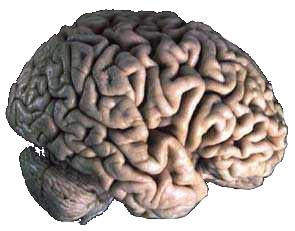 Brain anatomy
Gray matter
Consists mostly of neurons.
Cerebral cortex of cerebrum and cerebellum.
Processing and cognition function.
White matter
Consists mostly of axons.
Connects gray matter regions.
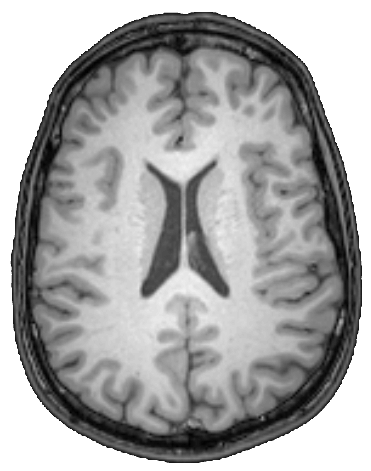 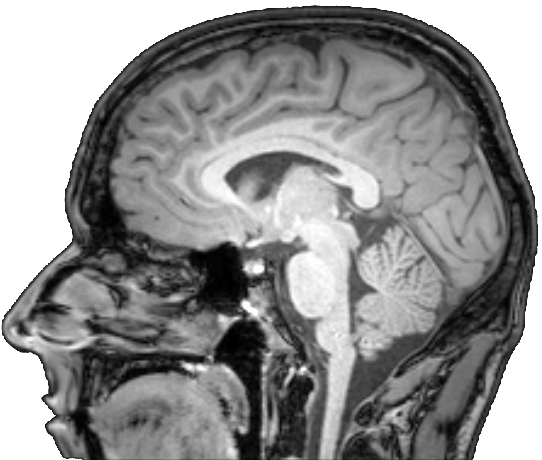 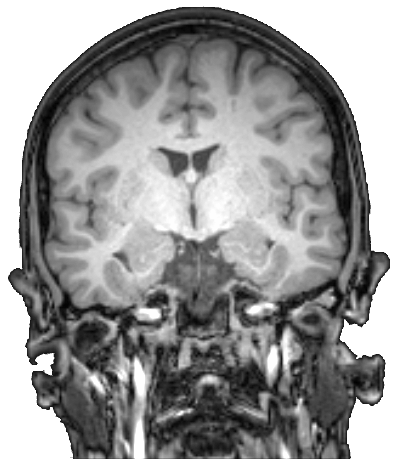 Brain anatomy
Blood supplies brain with oxygen, glucose and other nutrients.
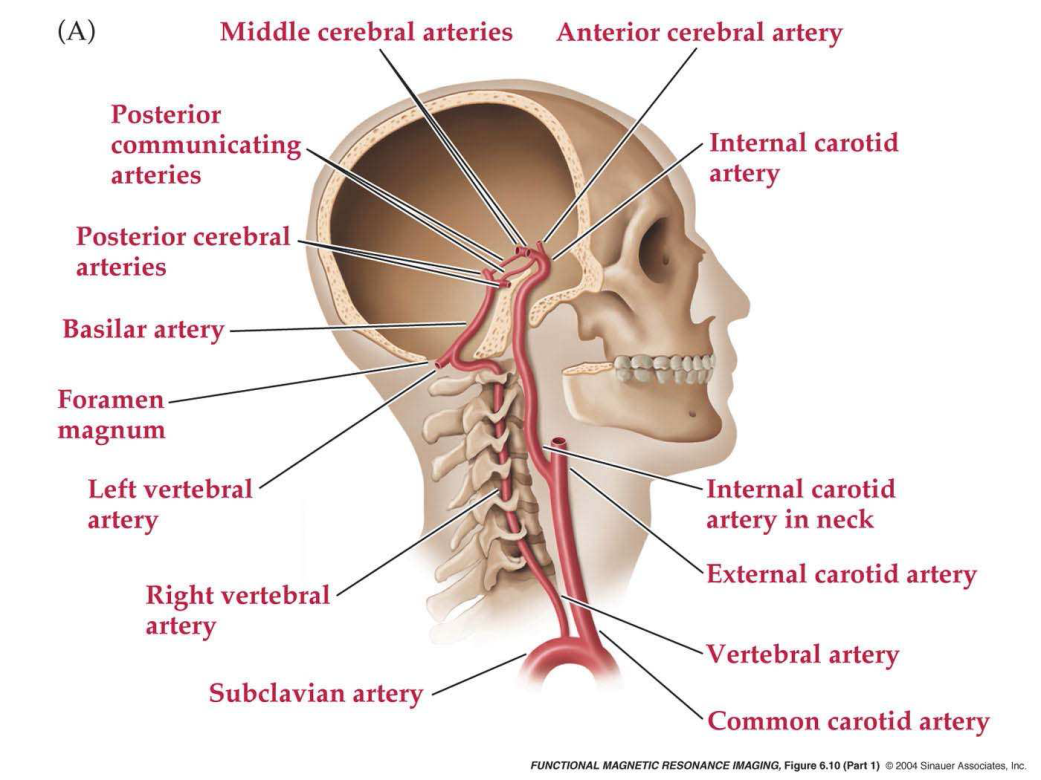 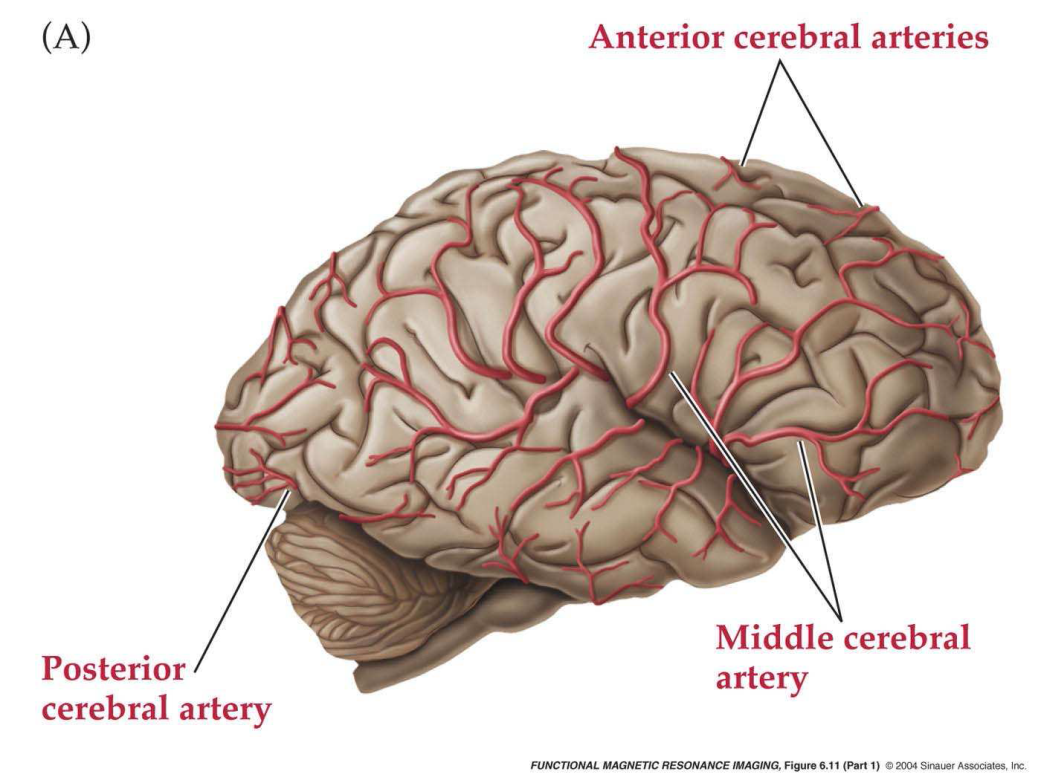 Brain anatomy
Brain regions
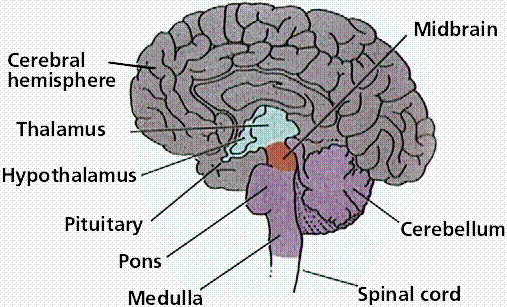 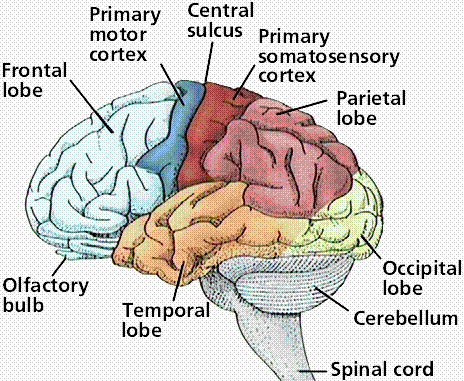 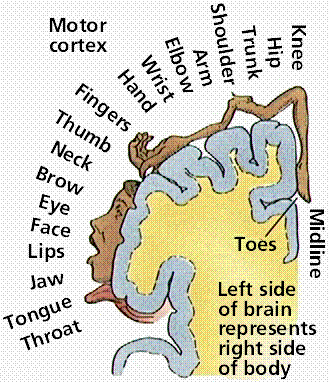 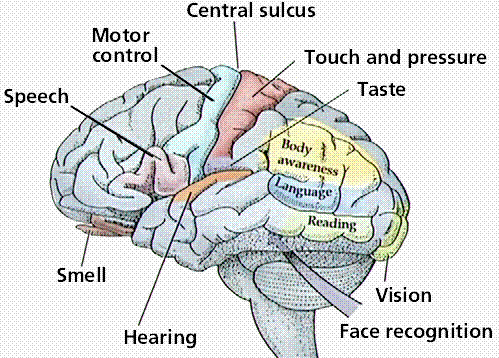 Purves et al., Life: The Science of Biology, 4th Edition
Motivation
Investigating brain physiology
Understanding  the cognition processes
Studying brain development
Improving clinical procedures
Applications
Brain Tumors
Direct: Mapping of functional properties of adjacent tissue
Indirect: Understanding of likely consequences of a treatment
Drug Abuse/Addiction
Understanding of brain effects of long-term use
Development of treatment strategies for abusers
Drug Studies
What are the effects of a given medication on the brain?
How does a drug affect cognition? … our measures of cognition?
Neuropsychological disorders
Understanding brain function may allow distinction among subtypes.
Identifying markers for a disorder may help in treatment
Aging and brain development
Which are normal changes are which are pathological
Applications
Surgery planning
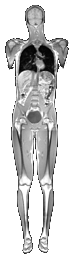 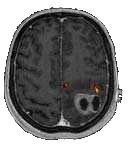 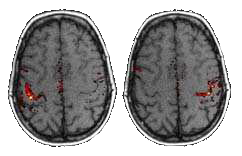 Patient with glioblastoma
Volunteer
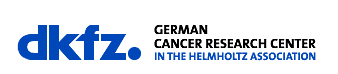 Applications
Standard brain mapping tasks
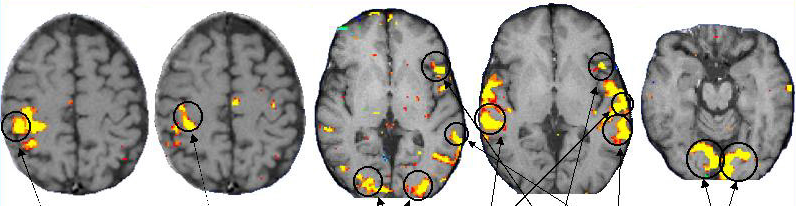 From Hirsch, J. et al; Neurosurgery 47: 711-22, 2000.
Methods for localizing brain function
Invasive
Consequences of accidents or surgeries.
Direct cortical stimulation.
Non-invasive
MEG, EEG
fMRI
PET
NIRS
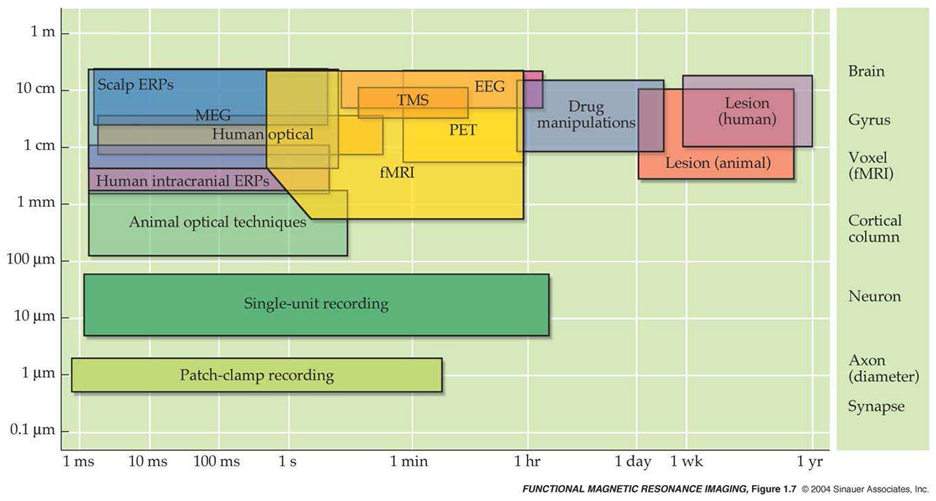 MEG/EEG
Measuring postsynaptic potentials of neurons.
Order of 100.000 neurons are needed to generate detectable change.
EEG – Electrical activity on the scalp.
MEG – magnetic fields.
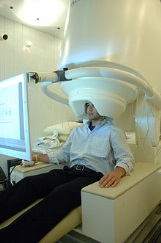 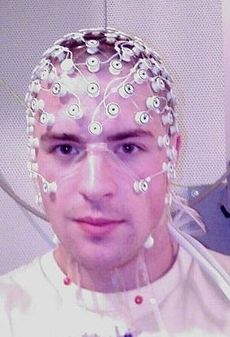 MEG at NIH
EEG
Positron emission tomography (PET)
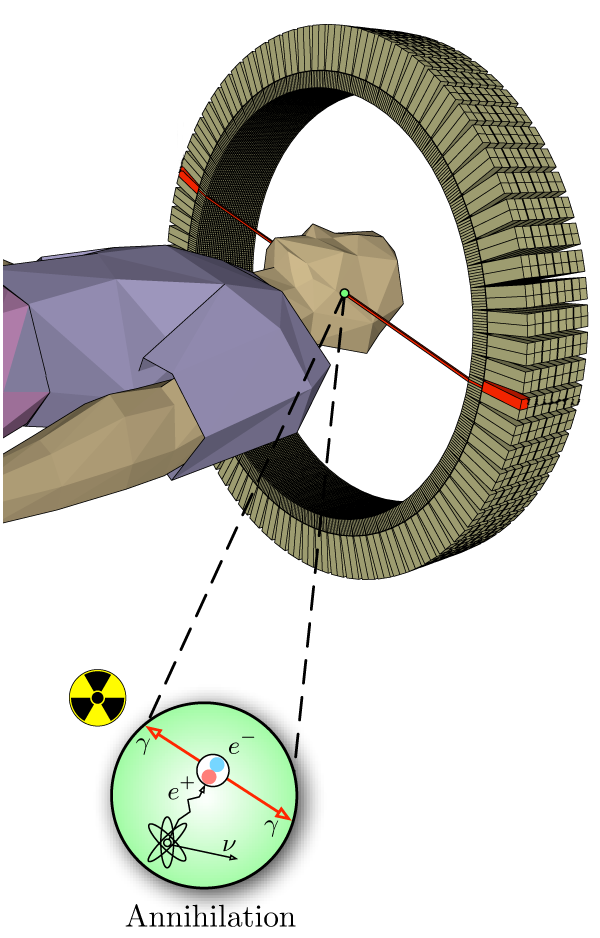 Injection of a tracer (e.g. 18F-FDG)
+ Biologically active molecule (e.g. glucose)
+ radioisotope (e.g. fluorine-18 isotope)
Tracer accumulation in cells.
β+ decay  a positron is emitted
Positron + electron annihilation
Pair of γ photons emitted in opposite direction (energy 511keV)
Detection coincidences using scintillator and photomultiplier.
Reconstruction of 3D decay distribution using EM algorithm or filtered back-projection.
Functional studies with PET
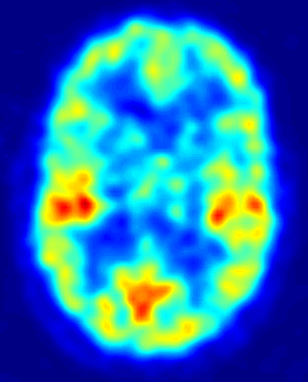 Quantitative study of metabolic rates.
Previous PET images – static PET
cca 1h waiting after injections
Decay corrected measurement of activity, normalized to SUV
15O-H2O (half-life 122 seconds)
Oxygen metabolism.
18F-FDG
Glucose metabolism.
Advantages
Absolute metabolic rates.
Disadvantages
Invasive
Limited repeatability
Very low temporal resolution
Duke UNC
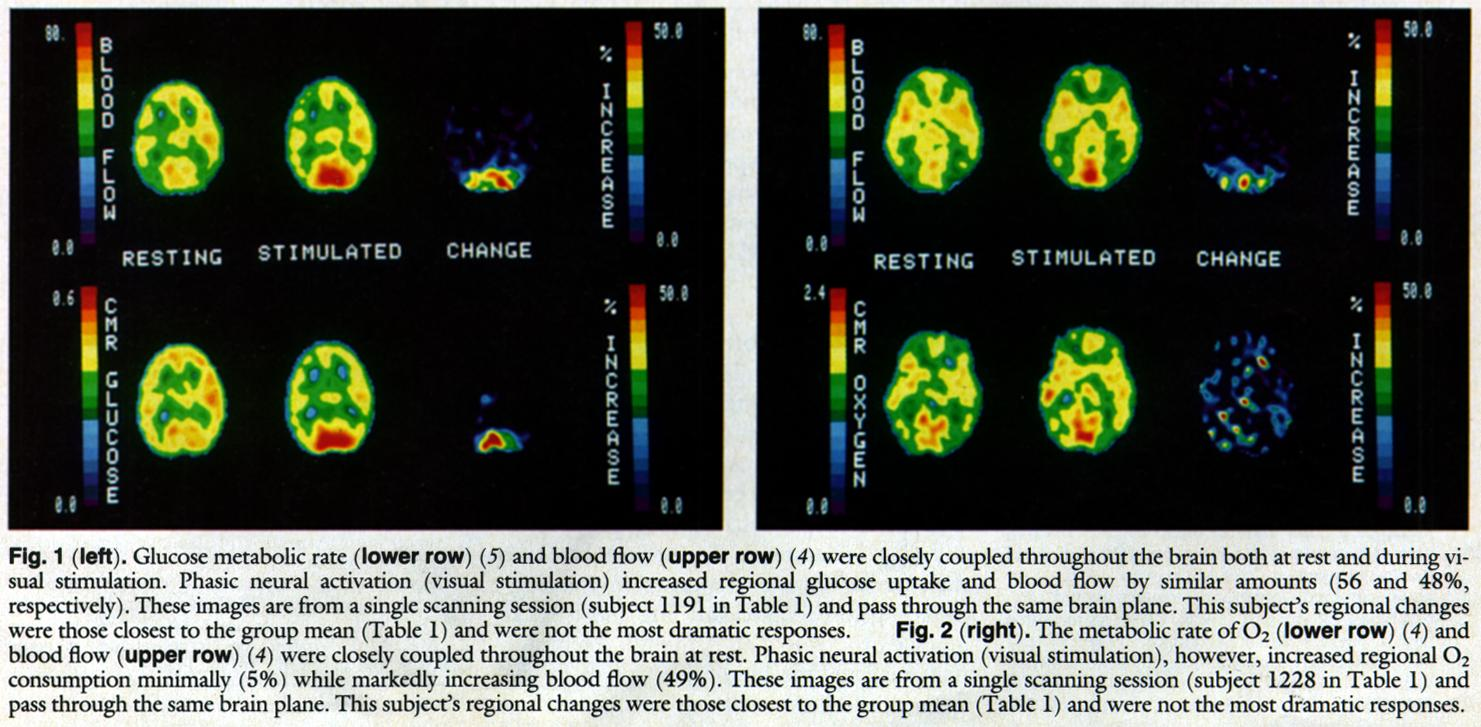 NIRS
Near infrared spectroscopy (Jöbsis, 1977).
Biological tissue is relatively transparent to light with 700-900nm.
Can penetrate skull and brain several cm deep.
Is scattered and partly absorbed on the way.
Oxygenated and deoxygenated hemoglobin, cytochrome-C-oxidase
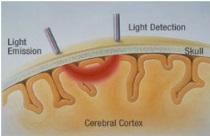 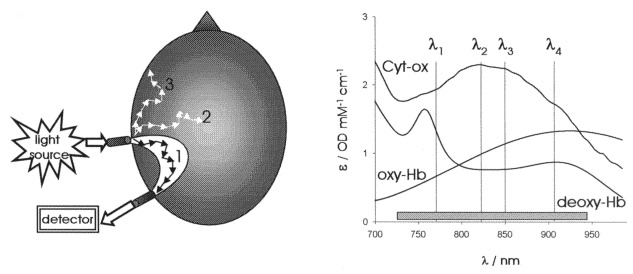 Images: Stefanie Zechner, Ceyhun Burak Akgül.
History of fMRI
Blood Oxygenation Level Dependent.
Indirect measurement correlated with neuronal activity.
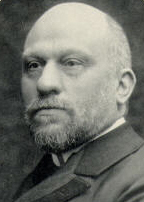 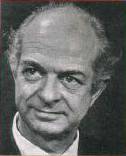 Angelo Mosso
1881 – Observed changes of cerebral blood flow during mental activity
Linus Pauling
1936 – Discovered magnetic properties of haemoglobin
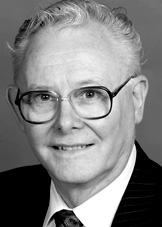 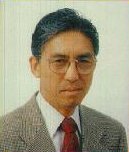 Peter Mansfield
1973 – Participated in discovery of Magnetic resonance imaging
1977 – Proposed Echo Planar Imaging (EPI)
Siege Ogawa
1991 – Discovered BOLD signal
First BOLD measurements
Ogawa et al., 1990
Mice and rats at 7T MRI
Contrast on gradient-echo images influenced by proportion of oxygen in breathing gas.
Increasing oxygen content  reduced contrast.
Ogawa et al., 1992
Humans at 4T MRI
Visual stimulation
Changes of contrast in visual cortex
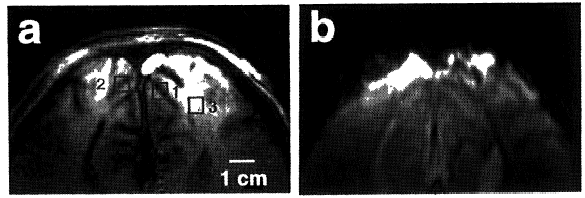 BOLD signal and T2*
BOLD signal and T2*
Deoxyhaemoglobin is paramagnetic, oxyhaemoglobin is diamagnetic.
Irons binds the oxygen.
Higher dxHgb concentration  increased magnetic susceptibility  increased magnetic field inhomogeneities  decrease T2*  decreases signal.
Thulborn et al., 1982
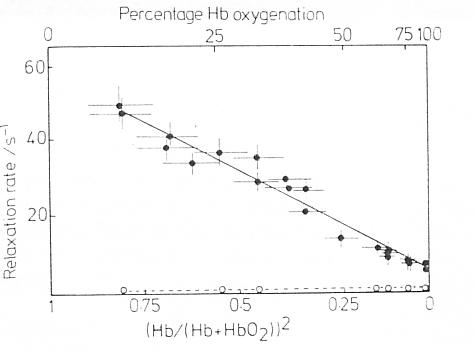 Decreasing signal
Decreasing relaxation time
Increasing blood oxygentation
BOLD during neuronal activity
Physiological effects
Brain function
Metabolic rates
Physical effects
MR properties
Neuronal activity
Glucose and oxygen metabolism
Cerebral blood volume (CBV)
Magnetic field uniformity
Decay Time (T2*)
Cerebral blood flow (CBF)
Blood oxygenation
T2* weighted image intensity
-
+
BOLD during neuronal activity
Increased CBF in the activated region.
Increased production of dxHgb (removed by increased CBF).
Per volume concentration of dxHgb decreases.
Mainly in veins.
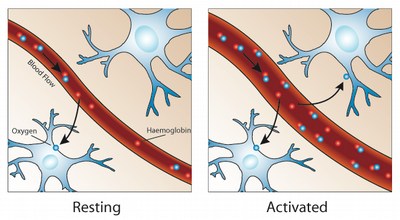 Image:psychcentral.com
Hemodynamic response
Change in BOLD signal is not immediately after activation.
Differs between subjects and within subject.
Initial dip – increase in oxygen consumption before CBF increase.
Undershoot – CBF decrease faster than CBV.
Peak
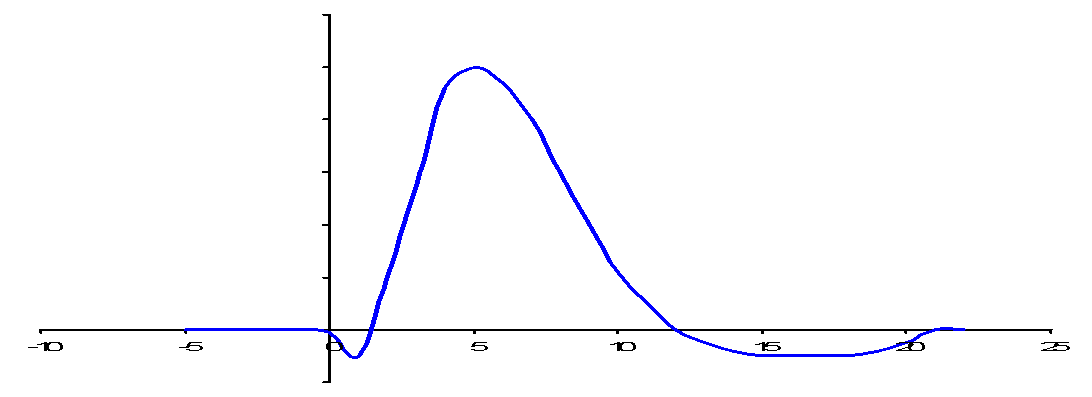 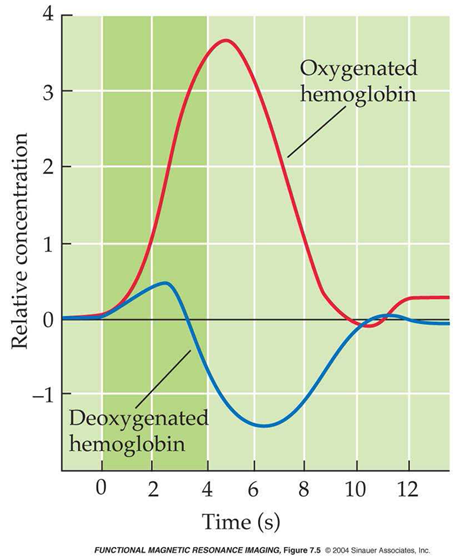 Rise
Undershoot
Baseline
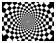 Peak
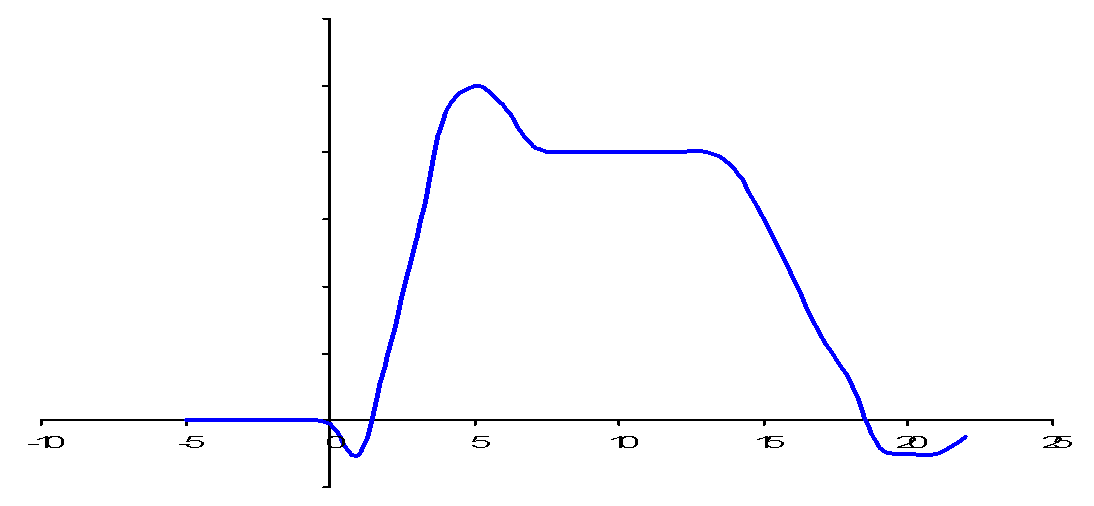 Sustained
response
Rise
Baseline
Undershoot
Initial dip
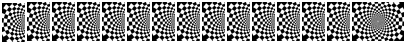 fMRI study design
BOLD signal – combination of many things – CBV, CBF, O2 metabolism rate (CMRO2) etc.
Cannot be simply quantified.
Observe change of BOLD signal as a reaction on a task or event.
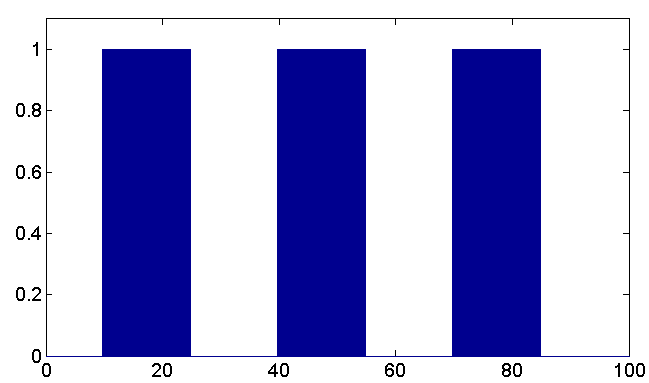 Stimulus



HRF



Expected
response
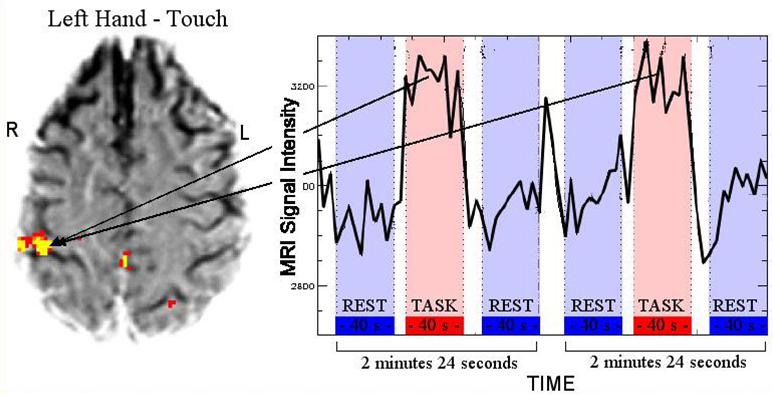 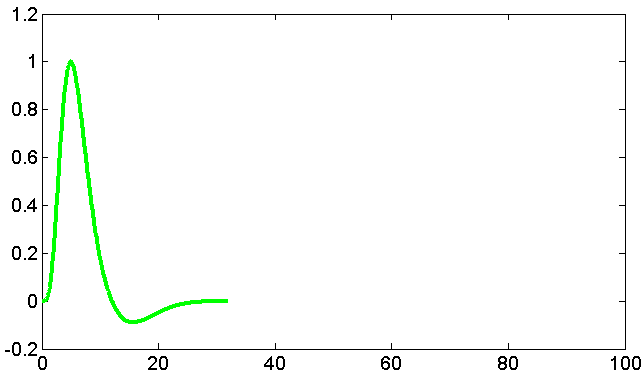 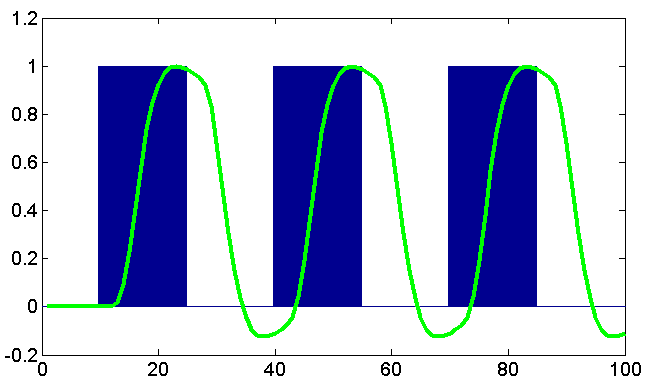 Images:Tor Wager
Hirsch J. et al. Neurosurgery 47. 711-22.2000
Terminology
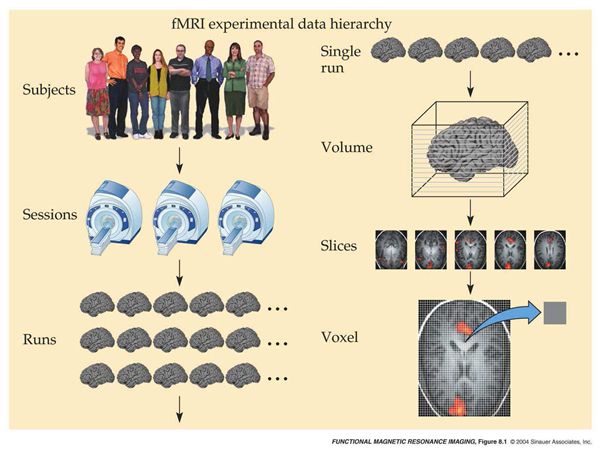 fMRI experimental design
Goals: To detect what is active.
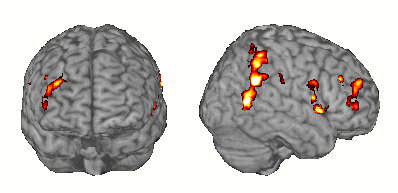 Block design
Different cognitive processes segregated into distinct time periods
Task A/ Task B / Task A / Task B
Good to differentiate between conditions.
Do not see common activity.
Task A/ rest / Task A / rest …
Disadvantages:
Sensitive to choice of baseline, signal drift, head motion.
Event-related design
Associate  brain processes with discrete events that may occur at any point in the scanning session.
Responses to brief event are almost always weaker than responses to blocks of events.
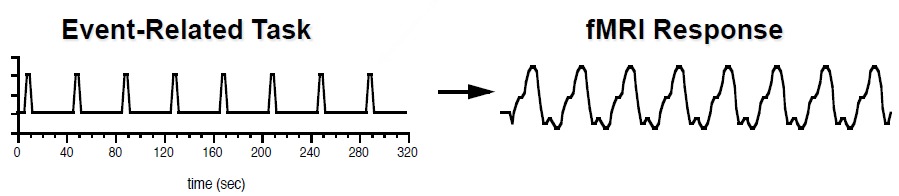 Event-related design
Long constant response
shows memory maintenance
Items to 
remember
Consider that HRF has long delay (2-3 s) and duration (8-16 s).
Event-related fMRI with fixed timing (typically 10-20s) or with randomized timing (jittered).
Distinguishing between subtasks.
Overlapping responses superimpose.
Memory probe
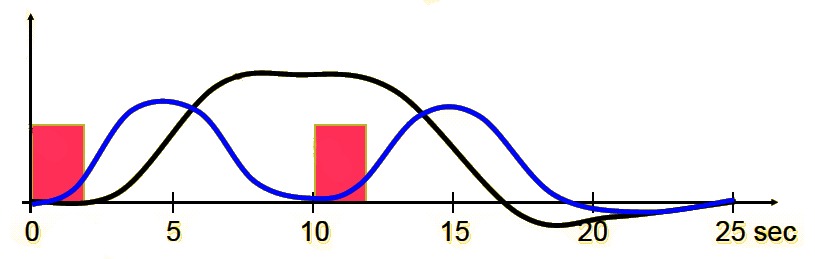 Response to each
stimuli show item
encoding/recognition
Combined response
by superposition
of individual responses
Responses to 
individual events
Events
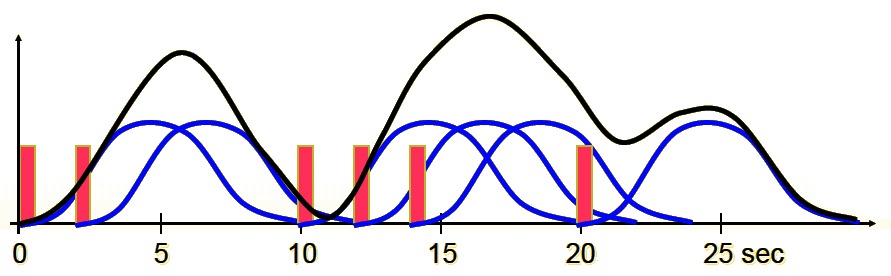 Event-related design
Advantages
Avoids habituation issues.
Flexible.
Self-paced tasks.
Can analyze correct/incorrect responses separately.
Disadvantages
Reduced sensitivity relative to blocked design.
Sensitive to accuracy of shape of HRF.
Short intervals may cause non-linear behavior.
Mixed design
Combination of block and event-related designs.
Best combination for detection and estimation.
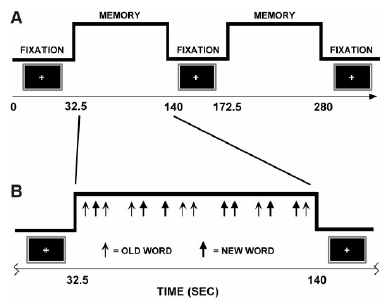 Donaldson et al., 2001
Preprocessing
Correcting for non-task related variability in data.
Correct for head motion
6 parameters rigid transformation – 3 translations, 3 rotations.
Spatial normalization
To MNI template (Montreal Neurological Institute) – approximated to the Talairach space (single segmented subject)
Larger population – detect more than in single subjects.
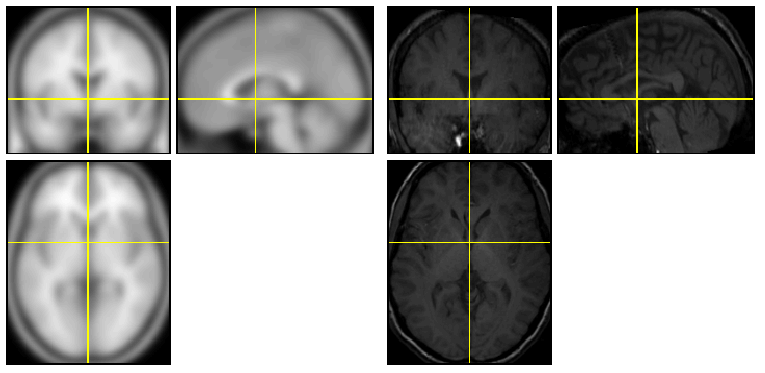 MNI template                       Normalized data
Preprocessing
Temporal filtering with high pass filter – to avoid baseline changes.
Spatial smoothing
Convolution with a Gaussian kernel.
Improves SNR/reduces spatial resolution.
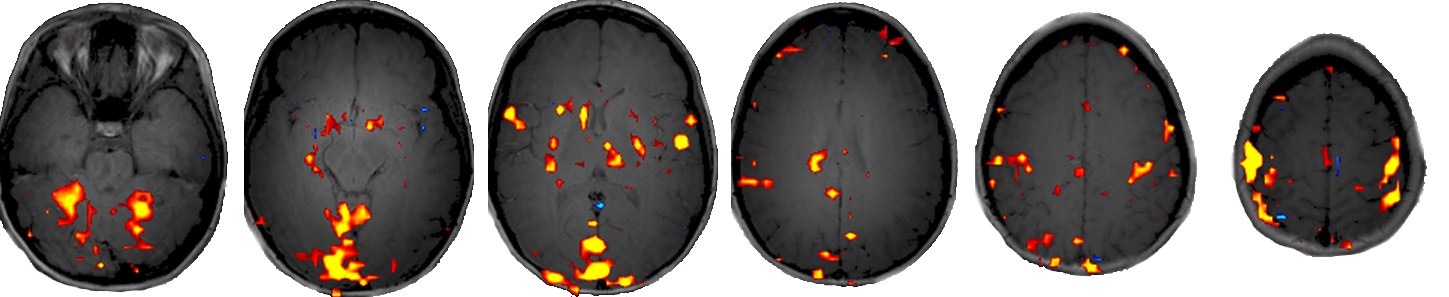 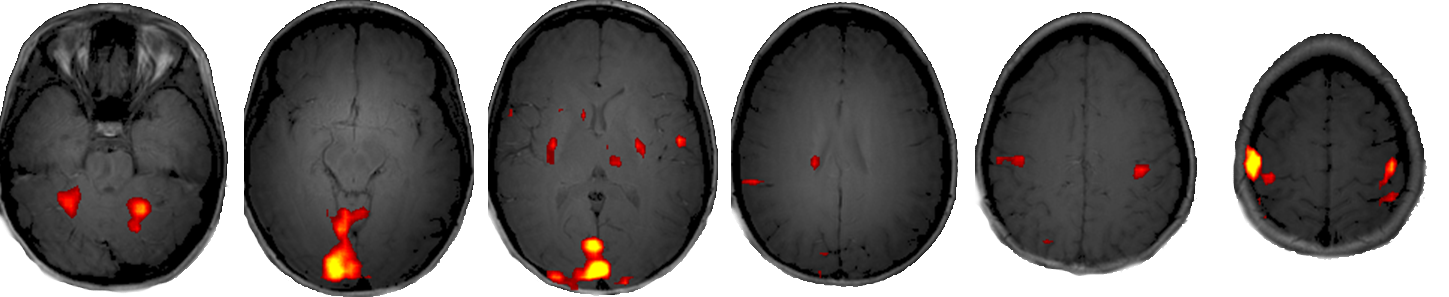 fMRI evaluation
Block design  expected response.
Correlate model at each voxel separately.
Measure residual noise variance
t-statistic = model fit / noise amplitude
Threshold t-stats and display map
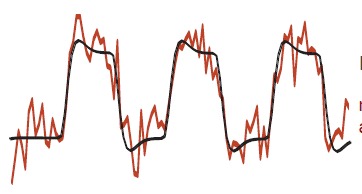 fMRI signal and noise
Types of noise:
Thermal noise
Head motion
Physiological changes
Artifacts
Signal to noise ratio (SNR)
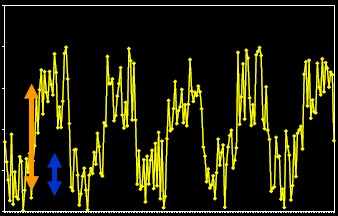 Task-related variability
SNR =
Non-task-related variability
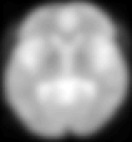 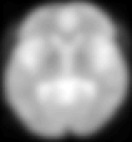 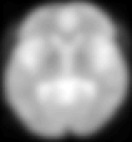 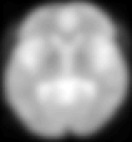 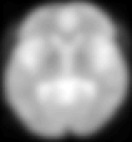 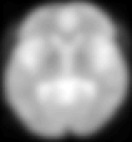 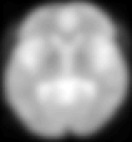 fMRI Generalized linear model (GLM)
Block design experiment with a language task.
3 tasks:
Word generation: Noun presented on screen – verb generated.
Word shadowing: Noun presented on screen – thinking on it.
Rest.
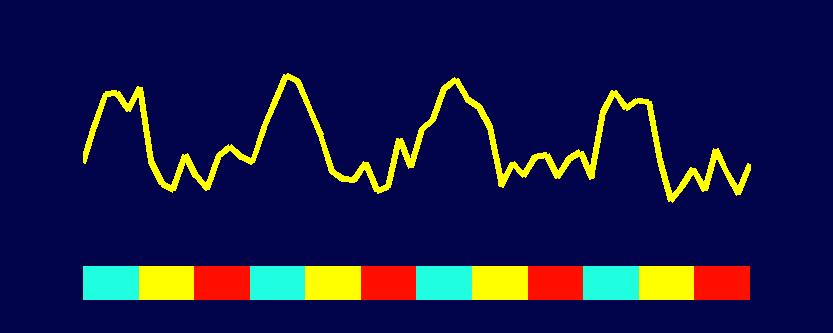 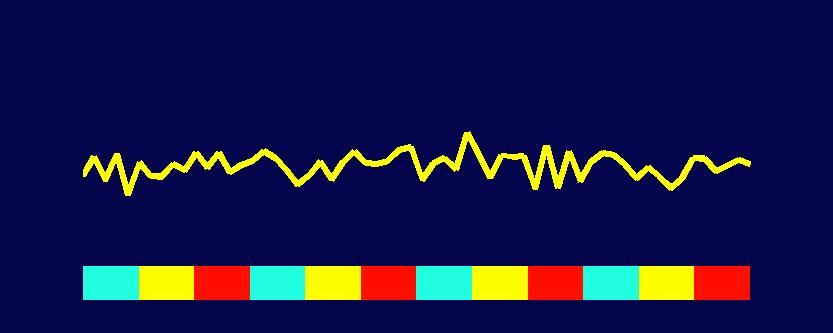 Generation
Shadowing
Rest
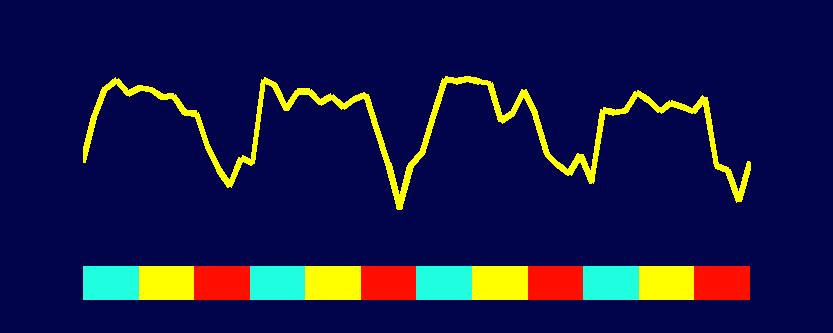 Images: Jesper Andersson
Time
Generalized linear model
Noise
Measured data
Amplitude (to solve for)
Design model
GLM – regressors – X
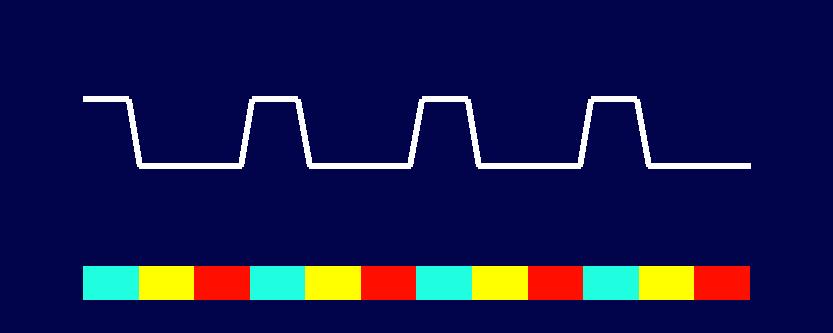 Voxel with this response is responsible for word generation
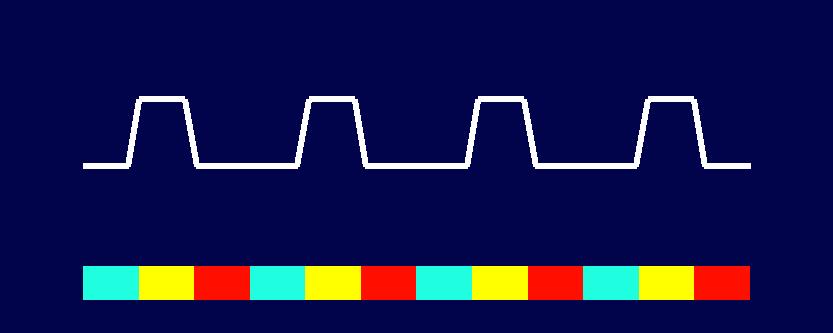 Word shadowing voxel
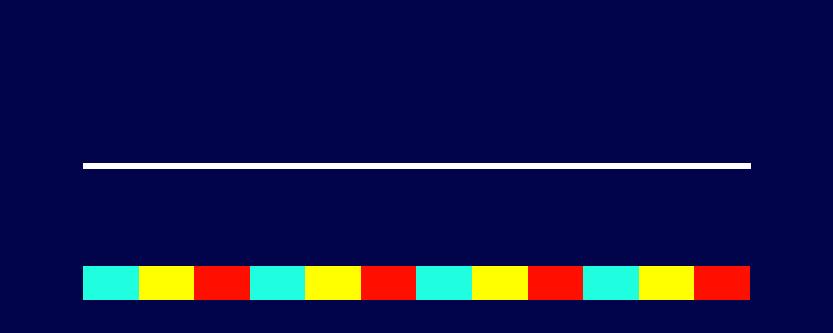 Resting voxel
Generalized linear model
Fitting the model to the measured data – estimating betas.
2
3
4
0
1
0
1
0
1
2
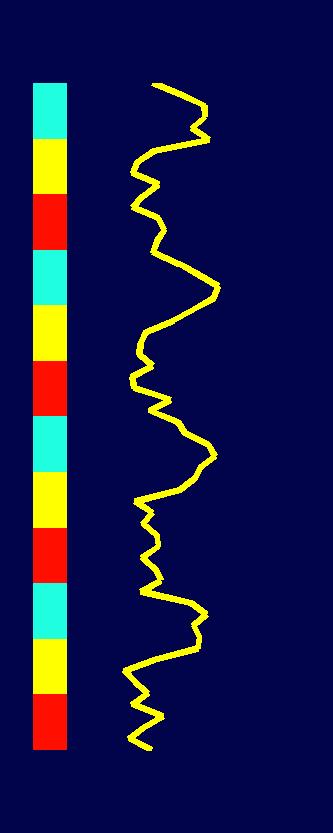 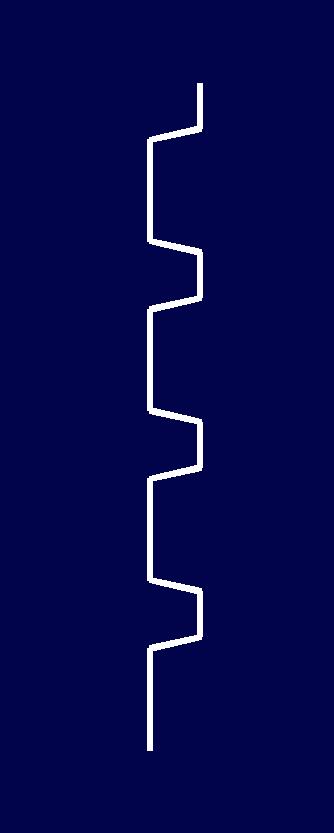 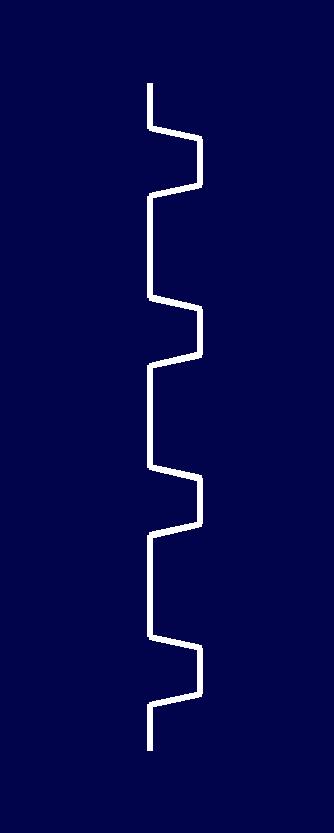 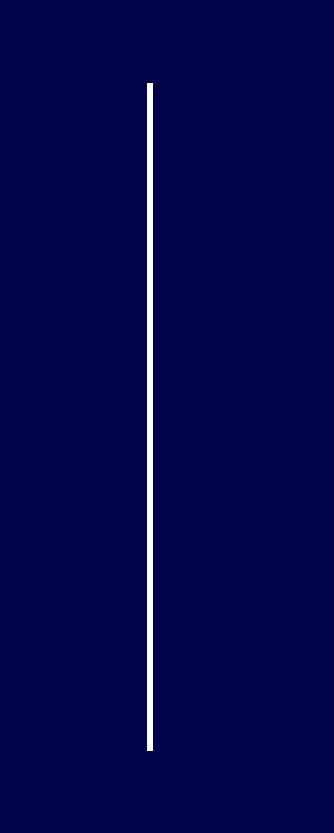 β1∙
+ β2∙
+ β3∙
≈
Generalized linear model
Bad fit.
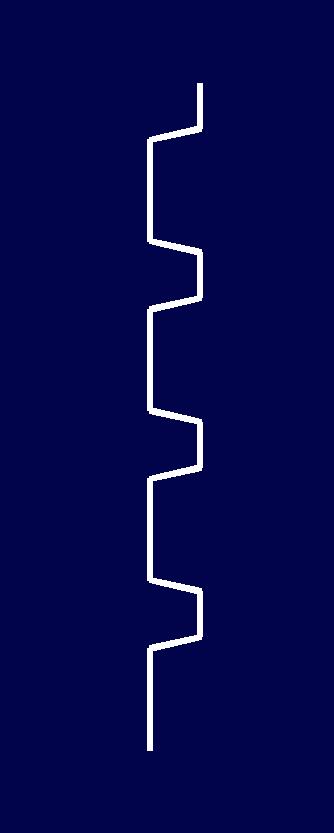 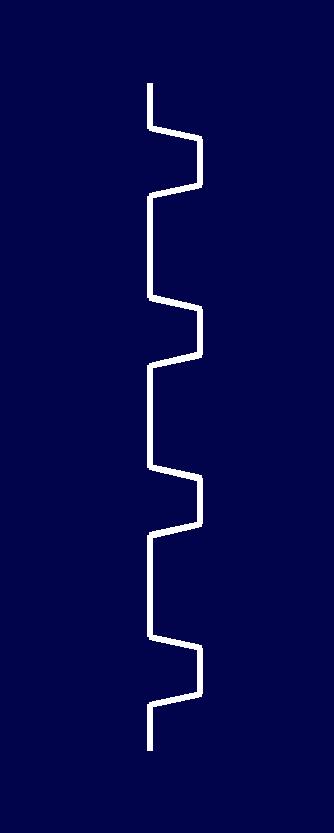 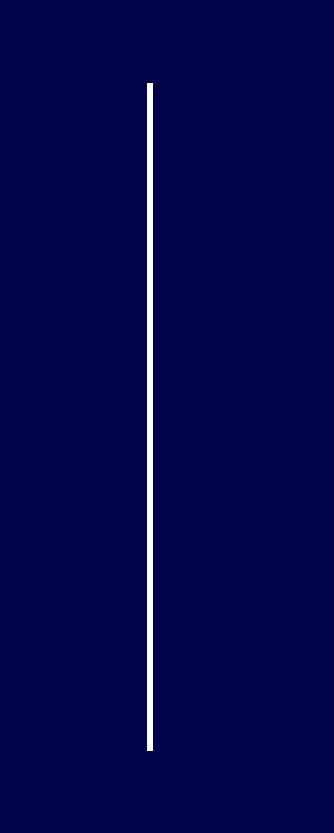 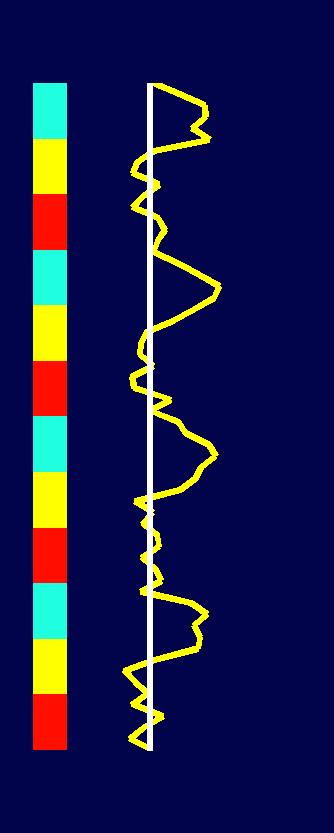 2
3
4
0
1
0
1
0
1
2
β1∙
+ β2∙
+ β3∙
≈
0
0
3
Generalized linear model
Active in word generation.
2
3
4
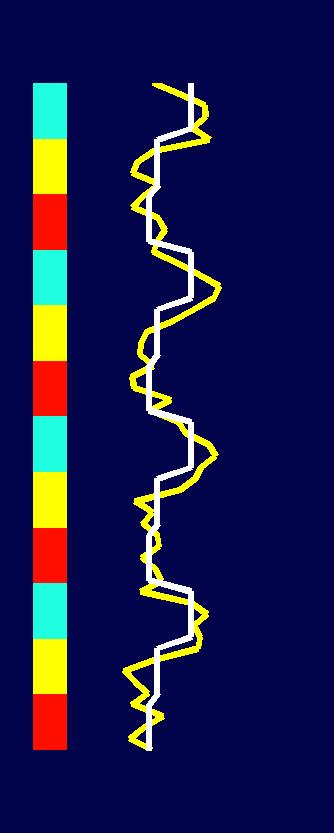 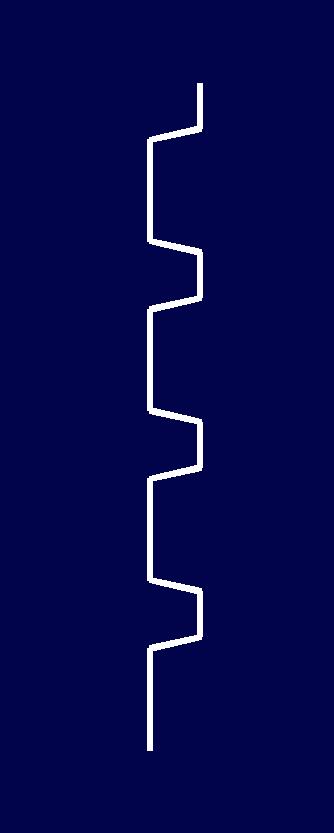 0
1
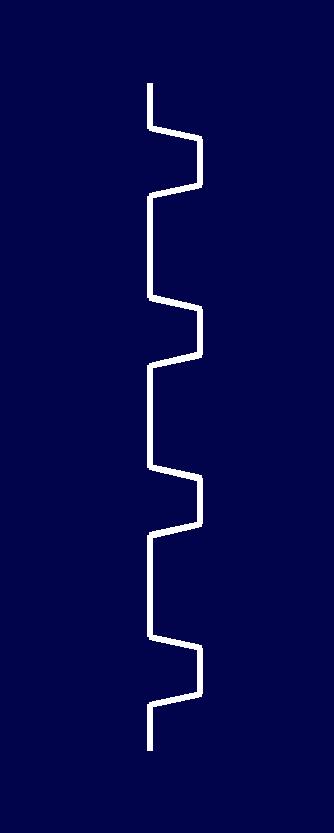 0
1
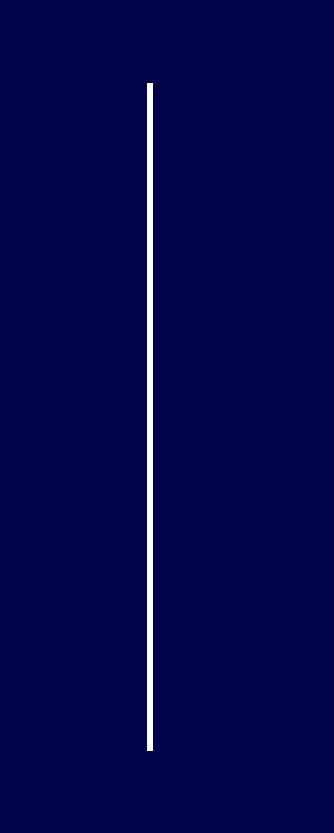 0
1
2
β1∙
+ β2∙
≈
+ β3∙
0.83
0.16
2.98
Generalized linear model
Active in word generation and shadowing.
1
2
3
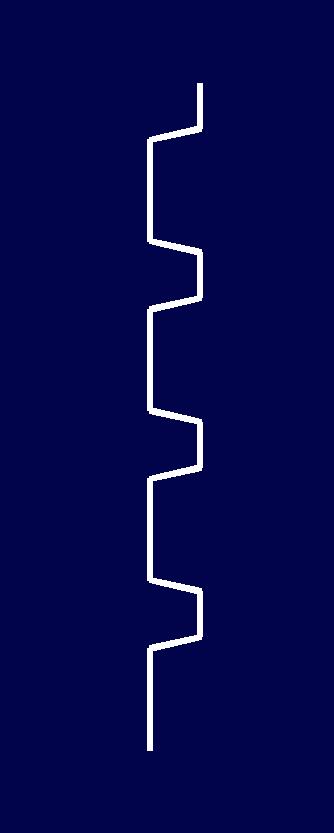 0
1
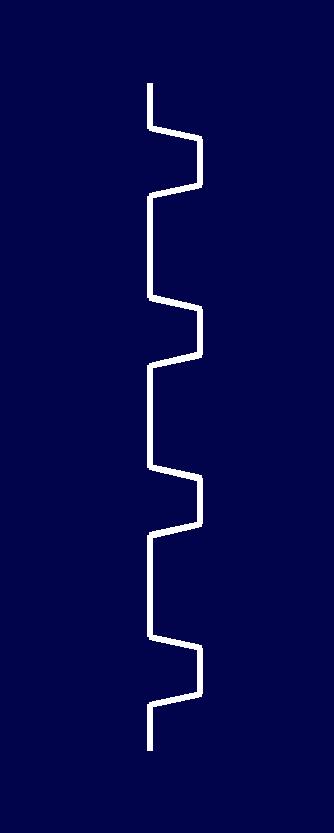 0
1
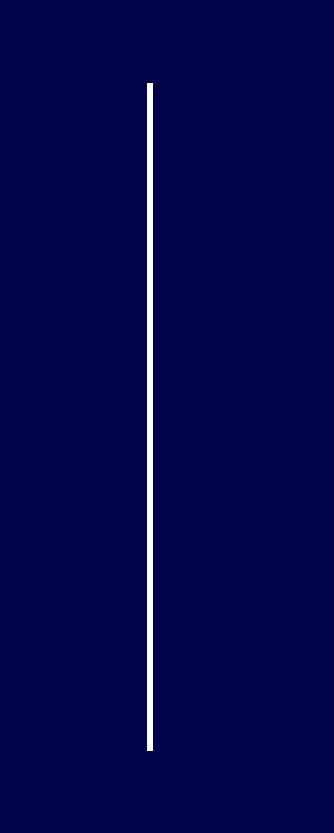 0
1
2
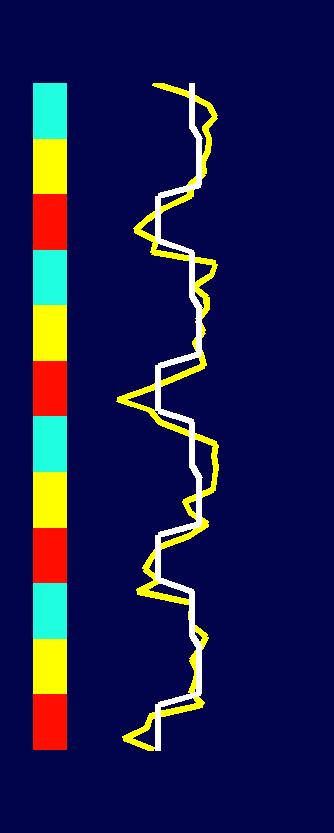 β1∙
+ β2∙
+ β3∙
≈
0.68
0.82
2.17
Generalized linear model
Voxel not active.
1
2
3
0
1
0
1
0
1
2
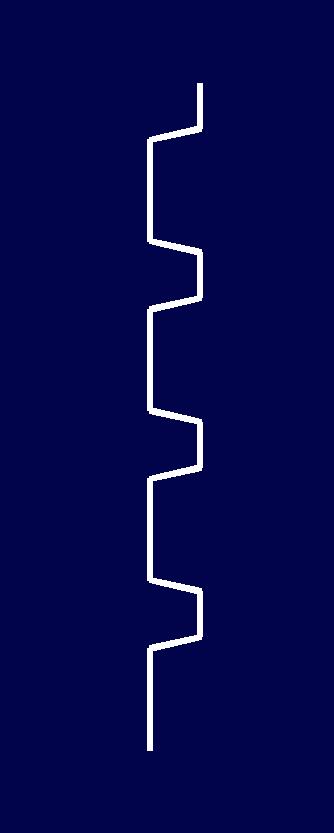 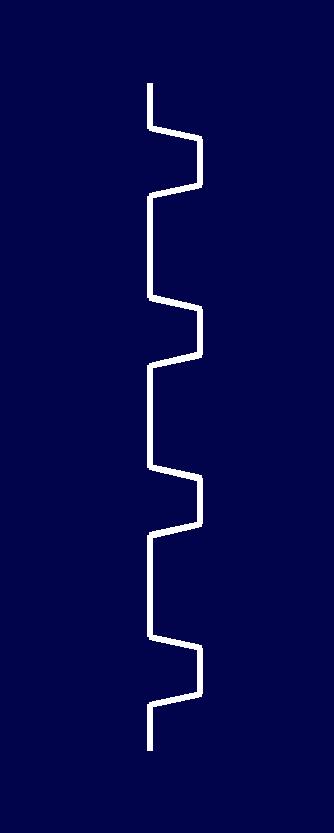 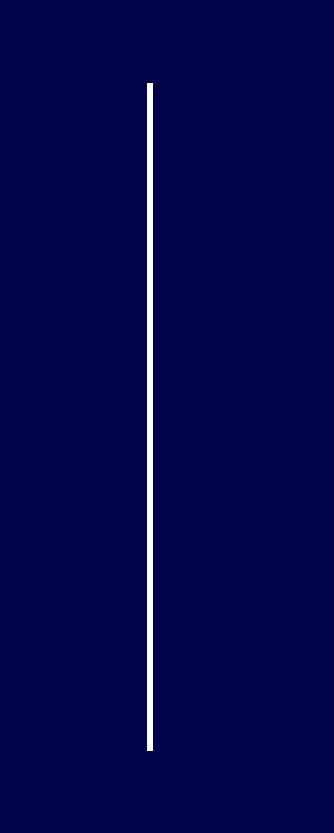 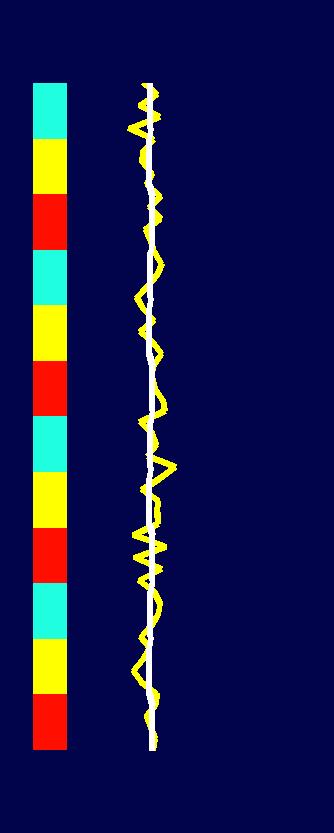 β1∙
+ β2∙
+ β3∙
≈
0.03
0.06
2.04
beta_0001.img
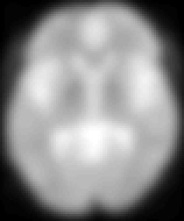 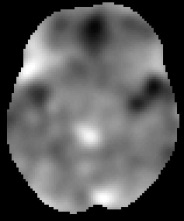 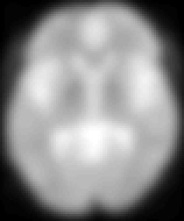 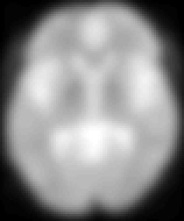 ...
Time-series
beta_0002.img
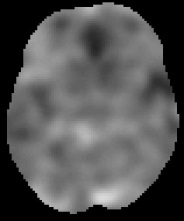 ResMS.img
...
beta_0003.img
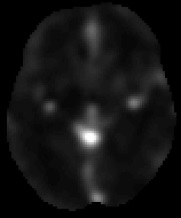 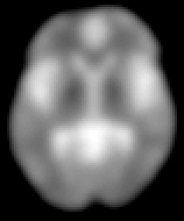 Generalized linear model – fitting error
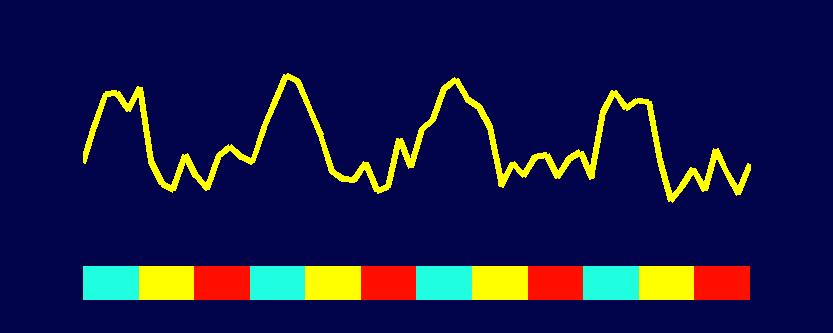 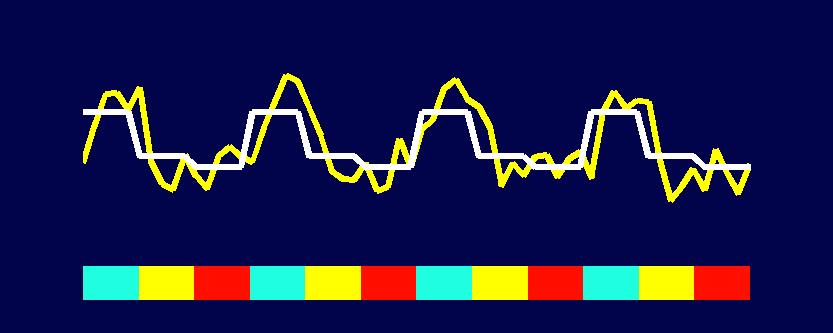 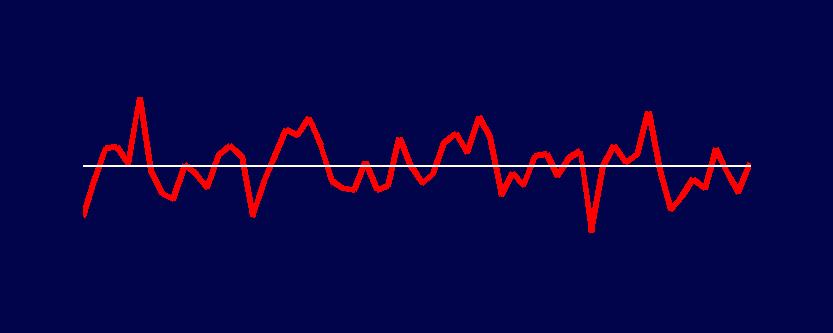 Generalized linear model
Why is error important?
Which series should we trust?
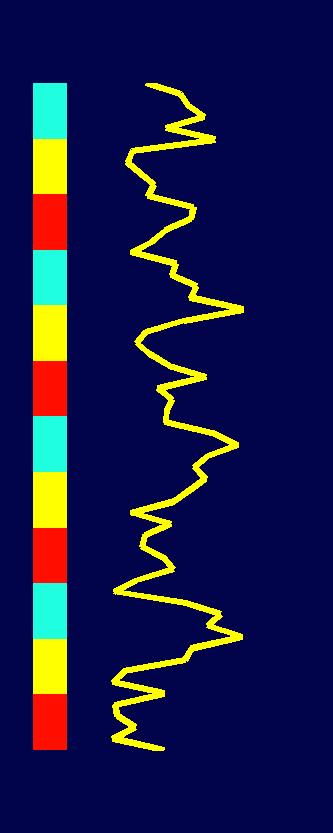 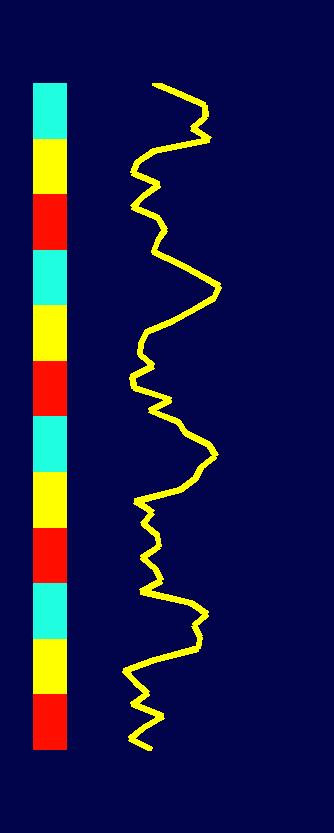 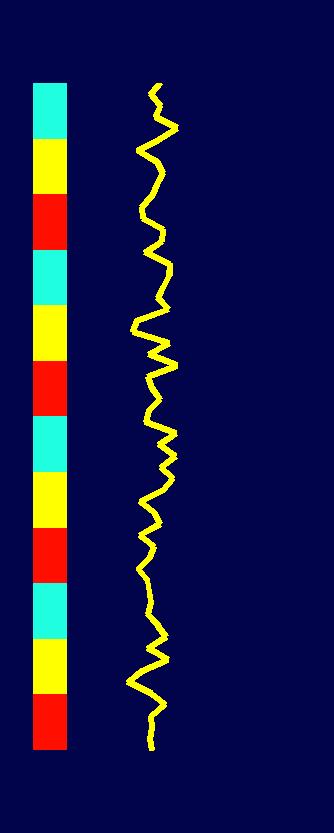 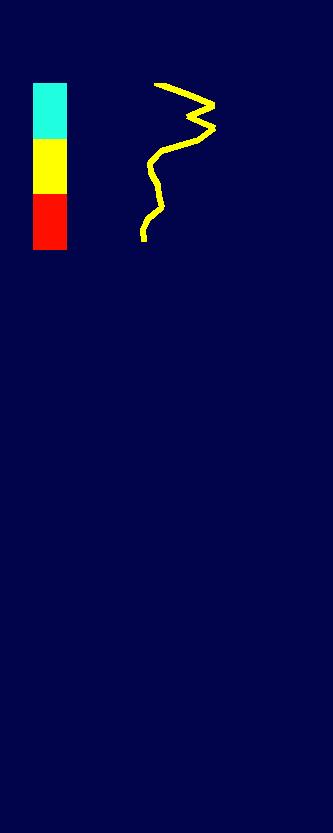 β1=1

σ=0.2

n=60
β1=1

σ=0.5

n=60
β1=1

σ=0.2

n=15
β1=0.3

σ=0.2

n=60
GLM – statistics
Statistics
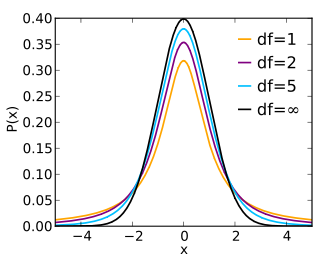 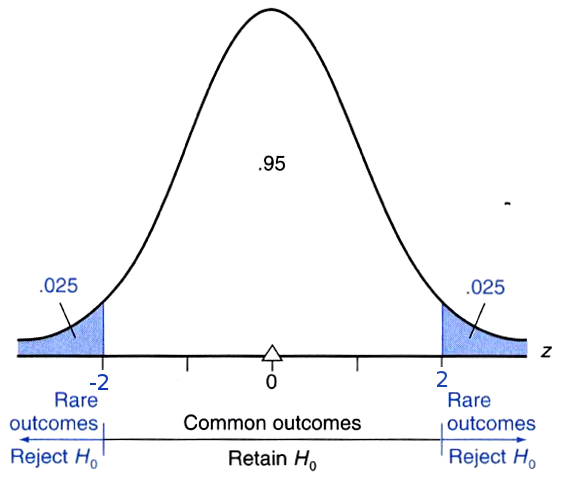 GLM – t-contrast
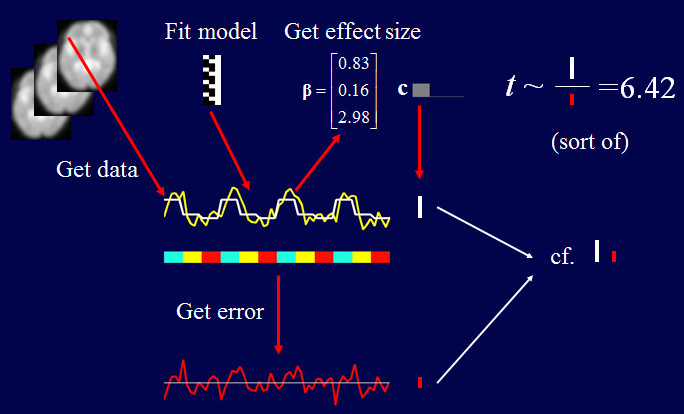 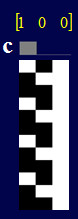 GLM – t-contrast
Voxels activated in word generation.
c = [1 0 0]
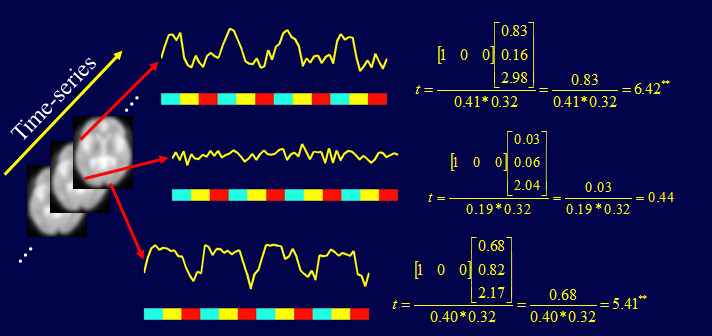 GLM – t-contrast
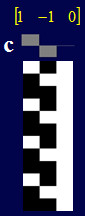 Voxels activated in more in word generation than in shadowing.
c = [1 -1 0]
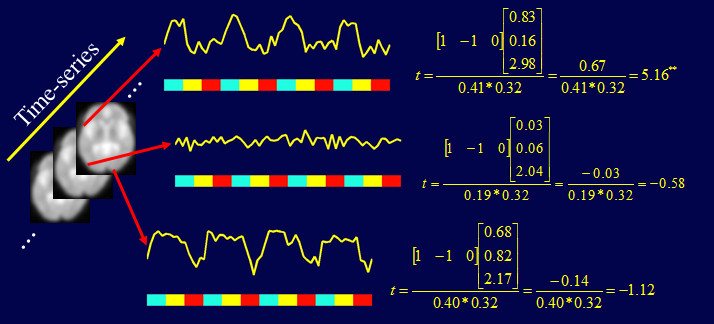 Types of error
Truth
Ha (Active)
H0 (Inactive)
Type I Error
HIT
Reject H0 (Active)
Output of Statistical Test
Accept H0 (Inactive)
Type II Error
Correct Rejection
Multiple-comparisons
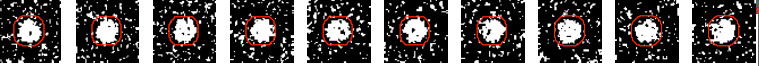 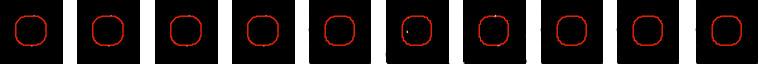 Family wise error (FWE) correction
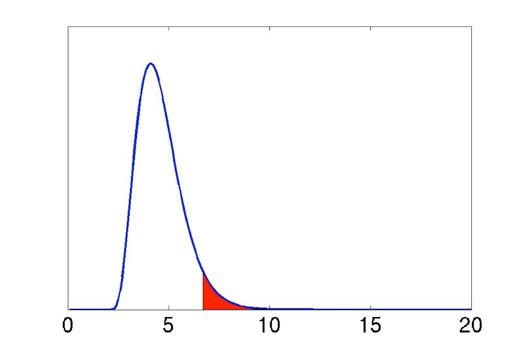 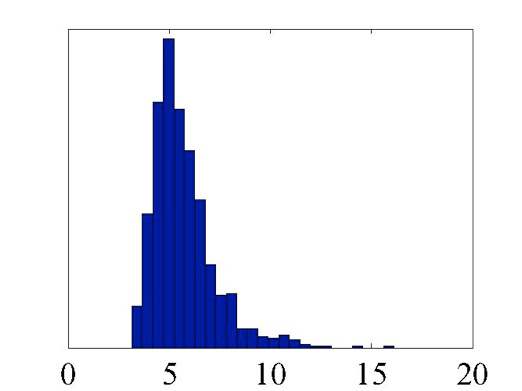 False discovery rate (FDR)
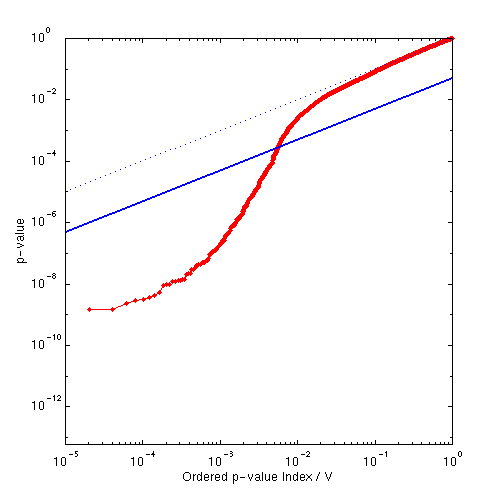 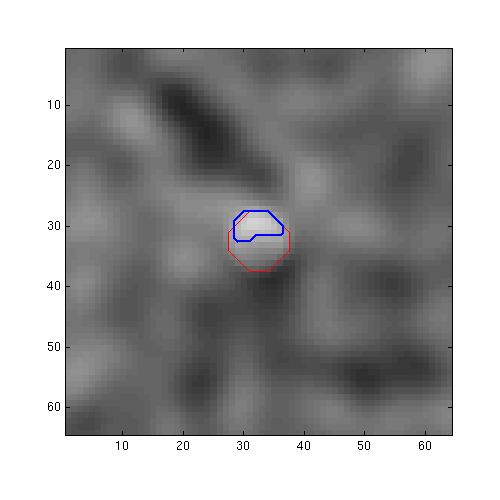 BOLD fMRI summary
PROS:
3D with good spatial resolution.
Noninvasive , in-vivo and repetitive acquisitions.
CONS:
Cost.
Poor temporal resolution.
Strong magnetic field.
Not really comfortable.
Averaging (cannot be used for single events).
Hypercapnia BOLD
Blood Oxygenation Level Dependent
Block-design experiment
Repeated acquisition every 3s
alternating phases of normal breathing/breath-hold (15s)
Breath-hold  increases level of C02  vasodilation increase in signal
Hypercapnia – separate change in vessels from oxygen metabolism
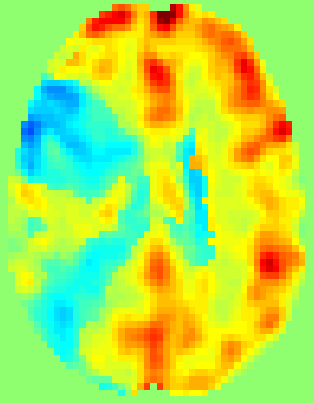 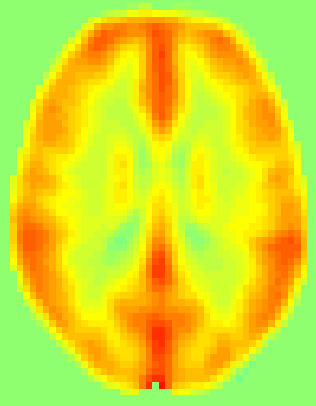 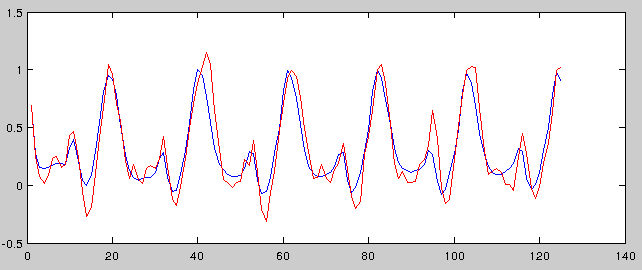 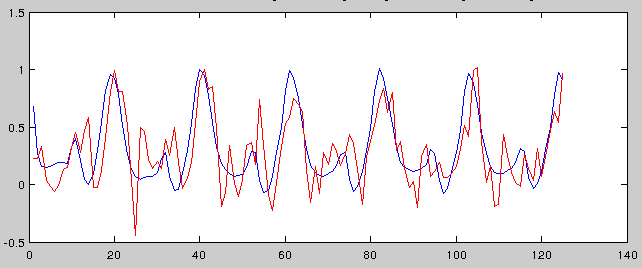 normal breathing
Breath-hold
[Speaker Notes: Increased oxygen consumption CMRO2 -> increase of dHb and increase in CO2.
BOLD – initial dip (CMRO2 because of increased consumption), followed by increased CBF which is the main source of signal increase.
Hypercapnia: breathhold -> the CO2 stays in blood, increased partial pressure PCO2. CMRO2 doesn’t change -> no change in dHb. Increase in PCO2 -> dilatation of vessel -> increased CBF -> increased signal.
Study the vascular component of BOLD signal – reaction of vessels on CO2, rather than the metabolism and activity in the tissue itself.]
Arterial spin labeling
Drawbacks of BOLD:
Not quantitative.
No baseline – relative changes.
Alternative:
Arterial spin labeling.
Native method for measuring perfusion.
Arterial spin labeling
Perfusion - process of delivery of blood to biological tissue.
Assessment of ischemia, dementia, tumors.
Arterial spin labeling (ASL).
Magnetically labeled blood is used as a “tracer”.
Excite protons in a thick (~15cm) slab (180° RF pulse).
After short delay ~1s, images are acquired.
Imaged area
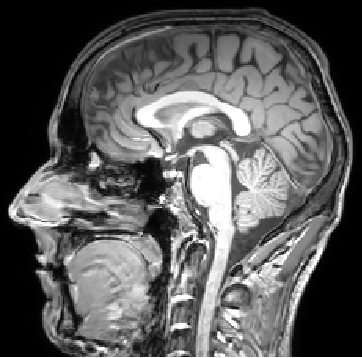 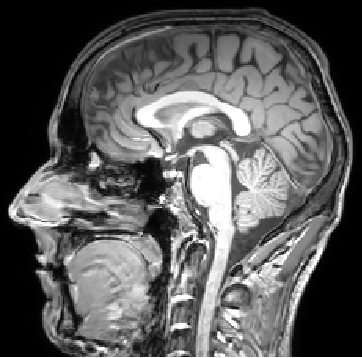 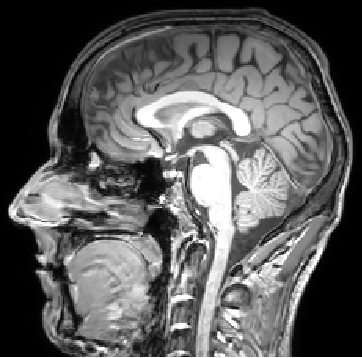 Labeled blood
Labeled area
labeling
acquisition
delay
Arterial spin labeling
Acquired images contain signal from both labeled blood and static tissue.
Two acquisitions – with/without blood labeling.
Difference is perfusion-weighted.
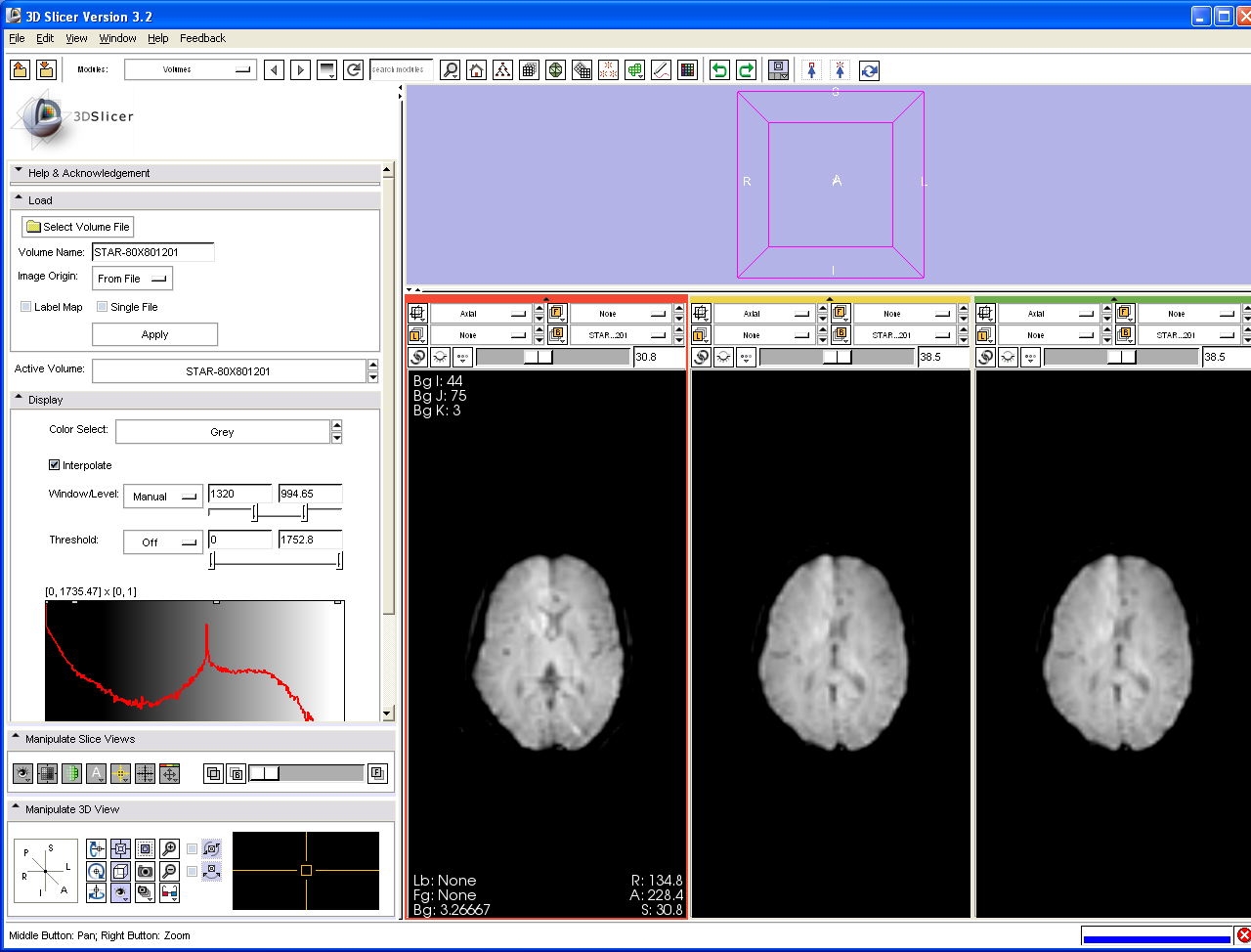 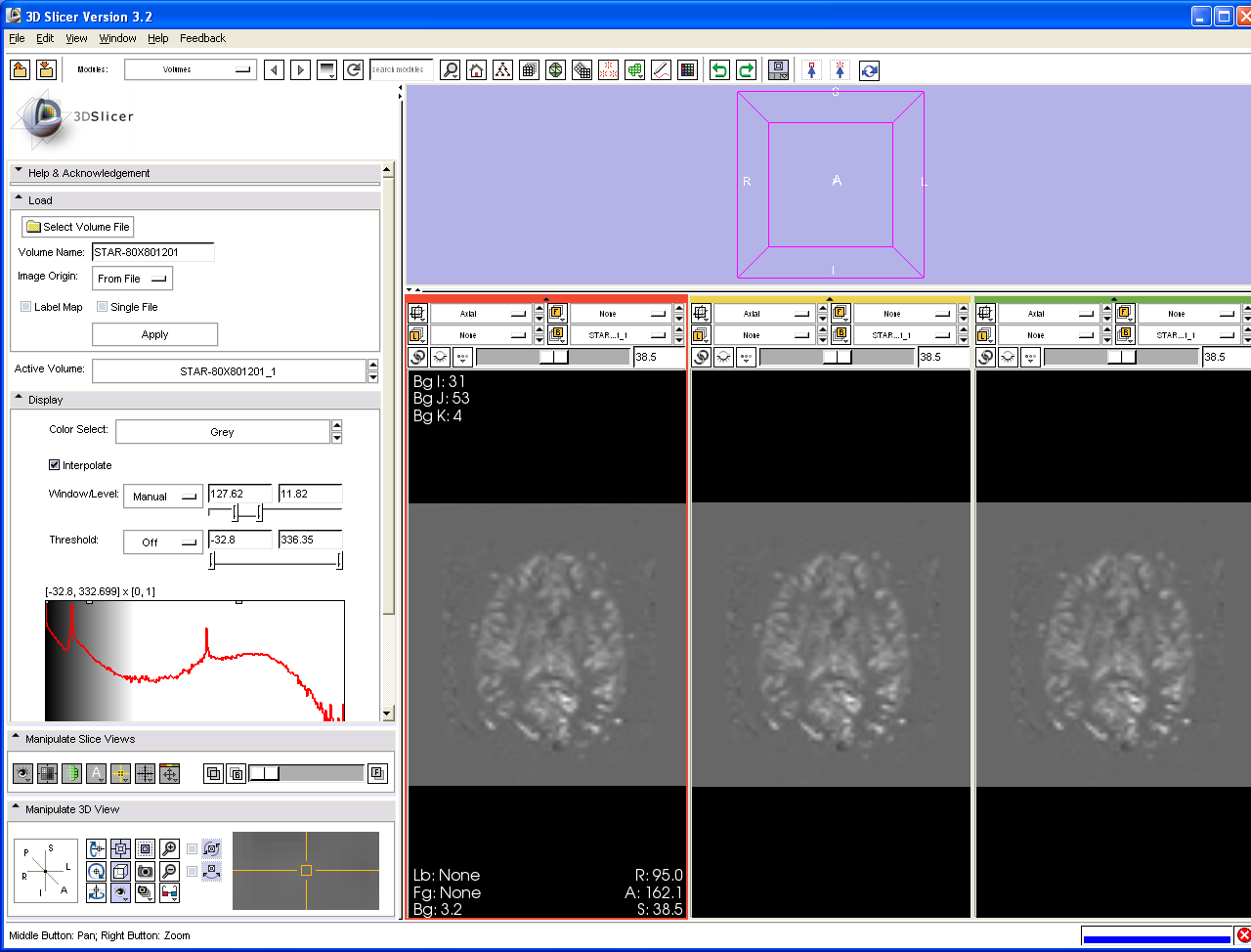 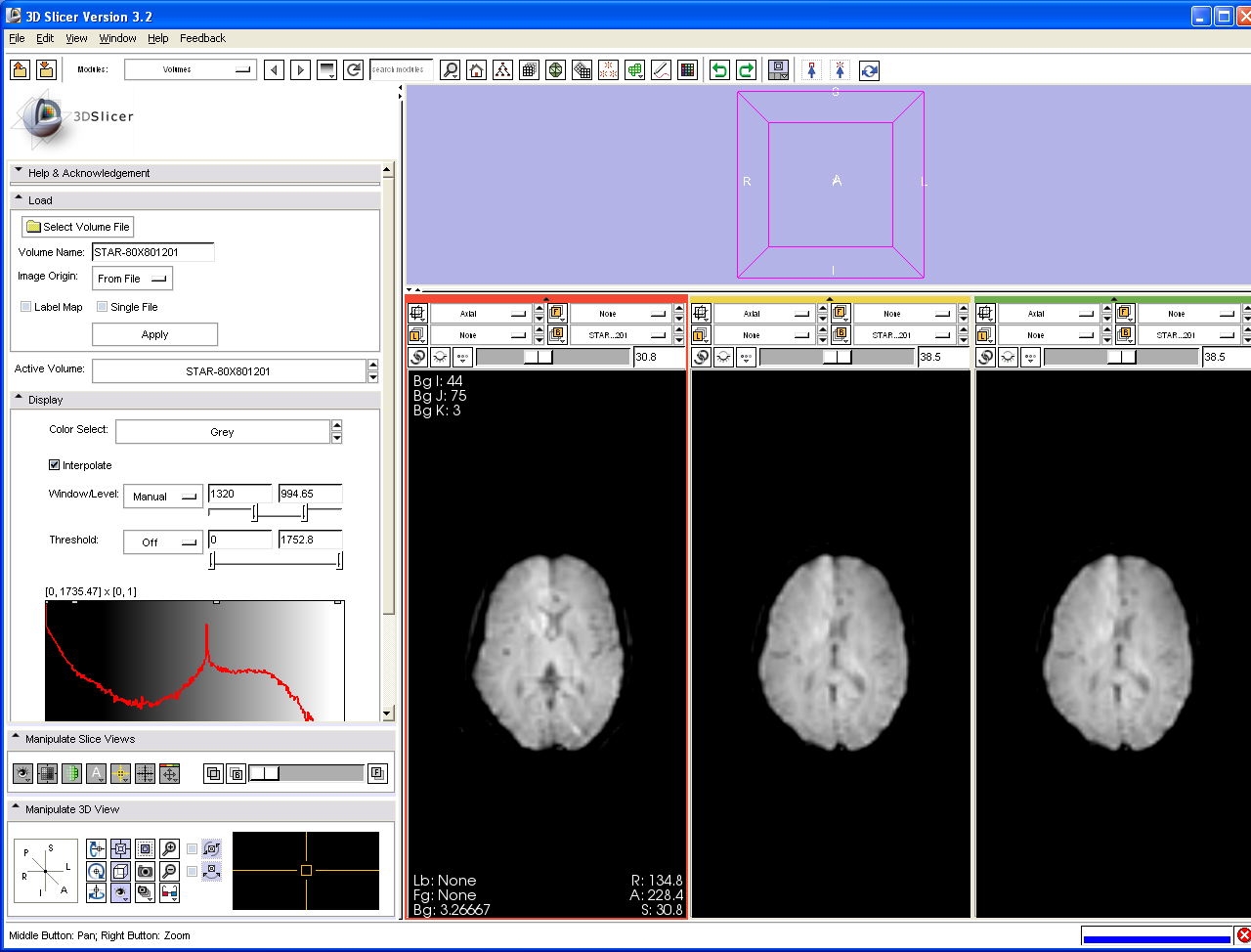 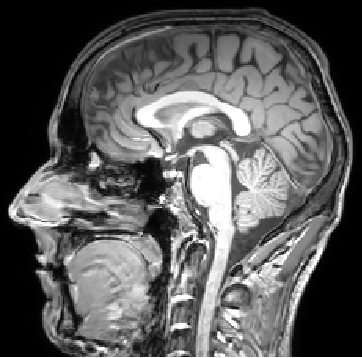 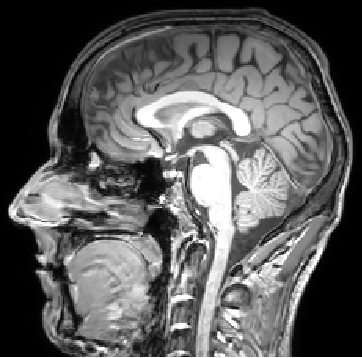 =
-
perfusion-weighted
without labeling
with labeling
ASL quantification
Similar principle as in PET – Ketty-Schmidt one compartment model.
Inflow of “tracer” – c
Exchange with tissue – r
Relaxation of the signal - m
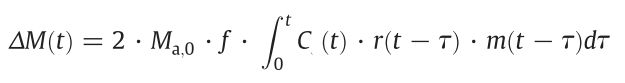 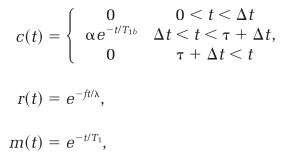 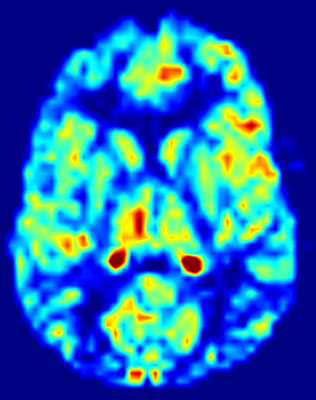 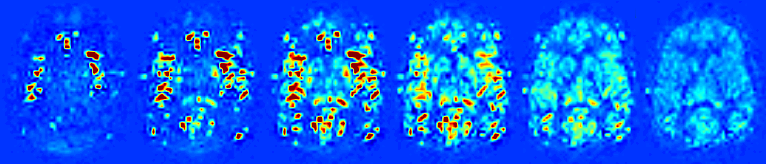 ASL             vs            BOLD
Quantitative
Low task frequency

Lower temporal resolution
Higher noise
Good temporal resolution
High functional contrast

No baseline
No single physiological parameter
Pros
Cons
[Speaker Notes: ASL - a single physiological parameter, not a mix of parameters like with BOLD.
ASL - Very low task frequency (days).
BOLD – not good in slow paradigms because it drifts, and auto-regression destroys the signal taking it as drift.]
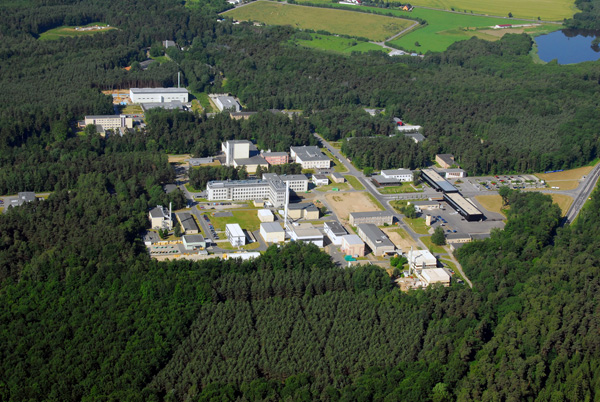 HZDR
Research center 15 km east of Dresden.
500+ researchers
Ion-Beam Physics, High Magnetic Field, Fluid Dynamics, Radiopharmacy, Radiation Physics
Helmholtz association
Dpt of Radiopharmaceutical cancer research. PET center.
PET/MRI
Cooperation with TU Dresden, Uniklinikum Dresden, OncoRay.
Looking for talented Master and PhD students!
Possibility for joint supervision with Jan Kybic.
Contact: 
j.petr@hzdr.de
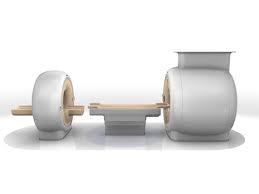